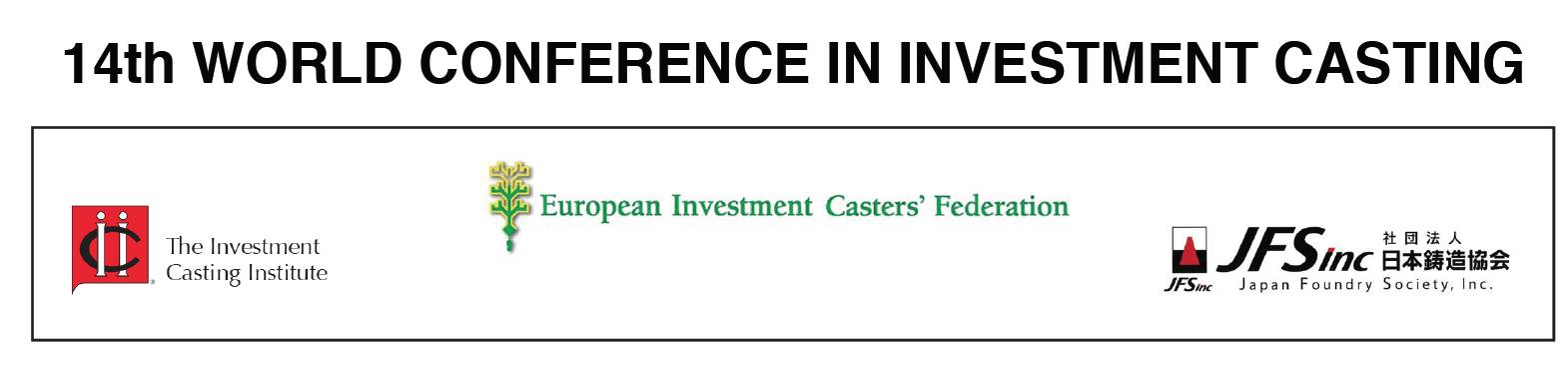 PANEL DISCUSSION
A proposition by C. Olabe  - EICF Executive Director
20/10/15
14th World Conference in Investment Casting  - Paris, April 17-20, 2016
1
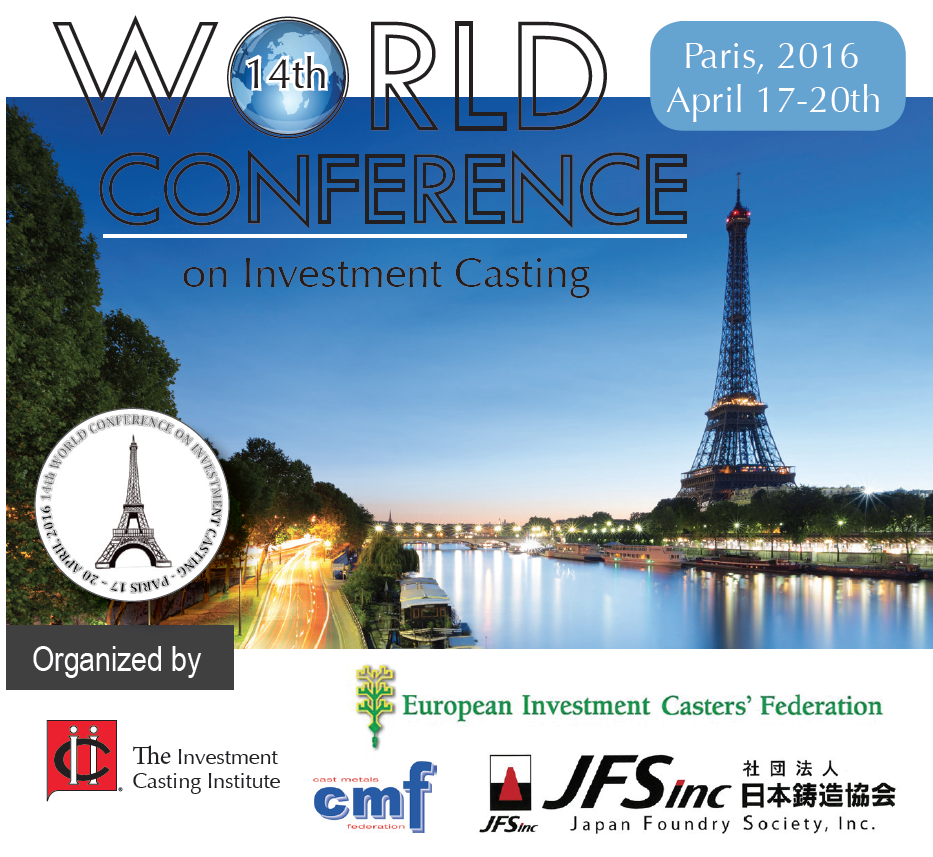 20/10/15
14th World Conference in Investment Casting  - Paris, April 17-20, 2016
2
THE WORLD CONFERENCE 

1.- ORIGIN 
2.- PURPOSE & SCOPE
3.- THE HISTORICAL EVOLUTION
4.- 14TH WCIC, PARIS 2016
5.- WHY PARTICIPATE
6.- HOW TO PARTICIPATE
20/10/15
14th World Conference in Investment Casting  - Paris, April 17-20, 2016
3
AN ANCIENT TECHNOLOGY DEVOTED MOSTLY TO ART & DECORATION
PROVIDES THE SOLUTION TO THE JET ENGINE…
AND BEYOND………
TECH DEVELOPMENT
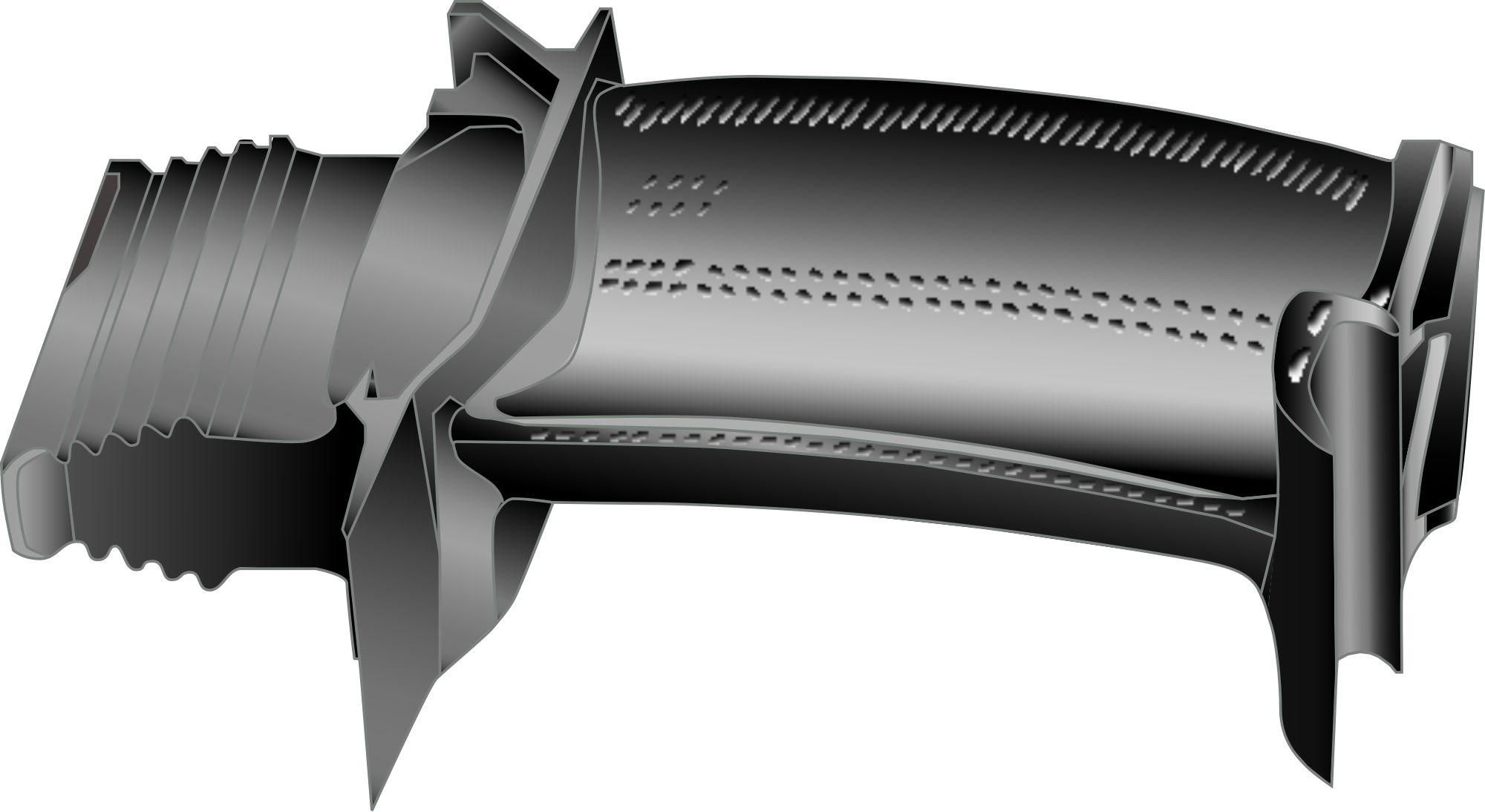 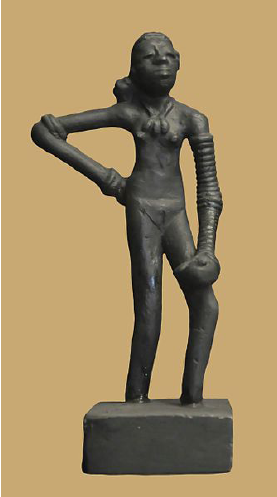 TIMELINE
1930…
2015
3000 BC…
20/10/15
14th World Conference in Investment Casting  - Paris, April 17-20, 2016
4
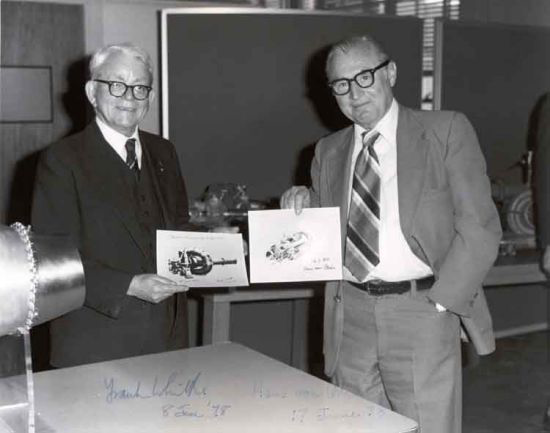 20/10/15
14th World Conference in Investment Casting  - Paris, April 17-20, 2016
5
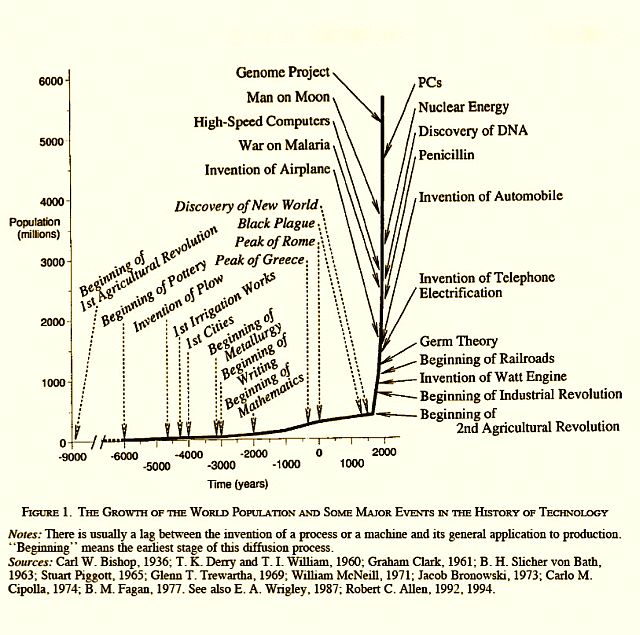 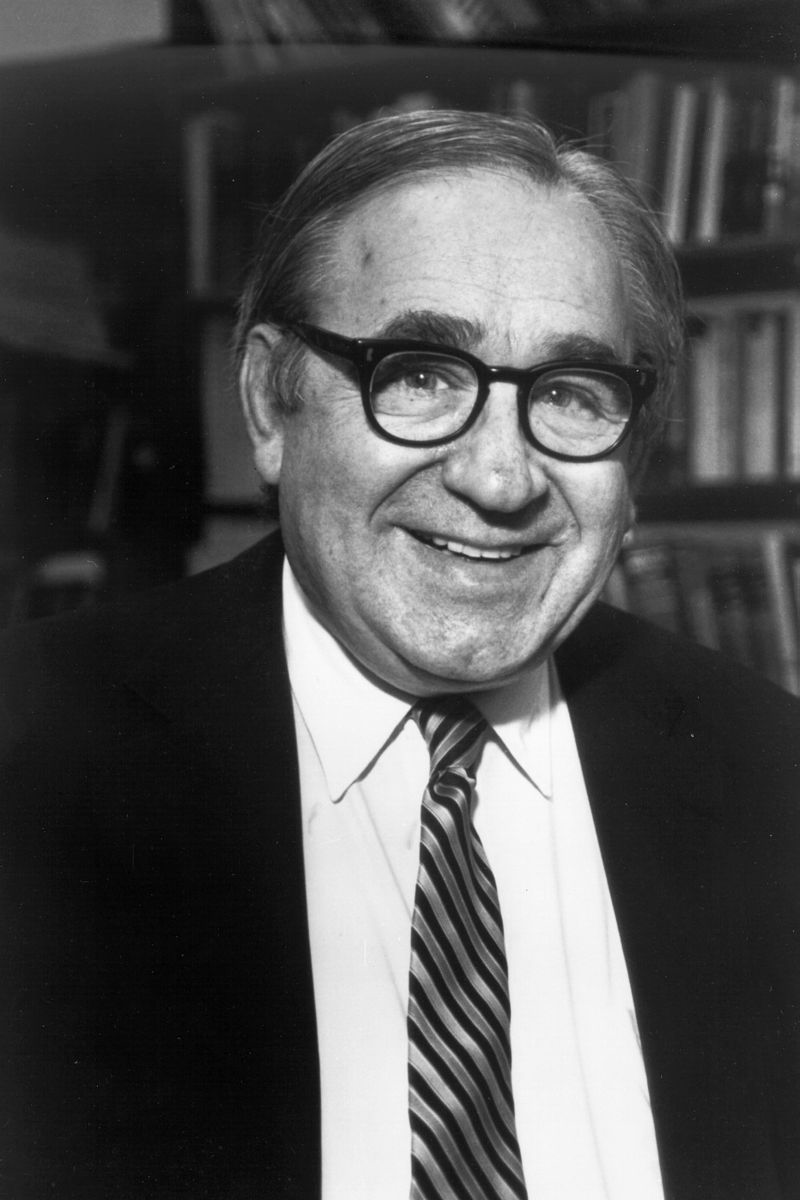 20/10/15
14th World Conference in Investment Casting  - Paris, April 17-20, 2016
6
1.- ORIGIN





INDUSTRIES AND ASSOCIATIONS ORGANIZE CONFERENCES COMBINING SPEAKERS FROM ALL THE INDUSTRIALIZED WORLD
20/10/15
14th World Conference in Investment Casting  - Paris, April 17-20, 2016
7
2.- PURPOSE & SCOPE 




THE INTERCHANGE OF EXPERIENCES AND KNOWLEDGE WITHIN A BROADER HORIZON


TO SUPPORT BOOSTING ON THEIR OWN DEVELOPMENT

TO IDENTIFY THE STATE OF THE ART 

TO UNDERSTAND MARKETS DEVELOPMENT

WITH A GLOBAL PERSPECTIVE
20/10/15
14th World Conference in Investment Casting  - Paris, April 17-20, 2016
8
3.- THE HISTORICAL EVOLUTION
Early Investment Casting Associations, relate to the industrialized world :



    USA 		INVESTMENT CASTING INSTITUTE 				  ICI

1956    EUROPE    	EUROPEAN INVESTMENT CASTER´S ASSOCIATION 	  EICA

    UK 		BRITISH INVESTMENT CASTING TRADE ASSCIATION    BICTA

    EUROPE 	EUROPEAN INVESTMENT CASTER´S FEDERATION       EICF 

    JAPAN        JAPAN FOUNDRY SOCIETY *						  JFS


*JFS INTEGRATED IN 2009 ALL EXISTING CASTING ASSOCIATIONS IN JAPAN
20/10/15
14th World Conference in Investment Casting  - Paris, April 17-20, 2016
9
3.- THE HISTORICAL EVOLUTION
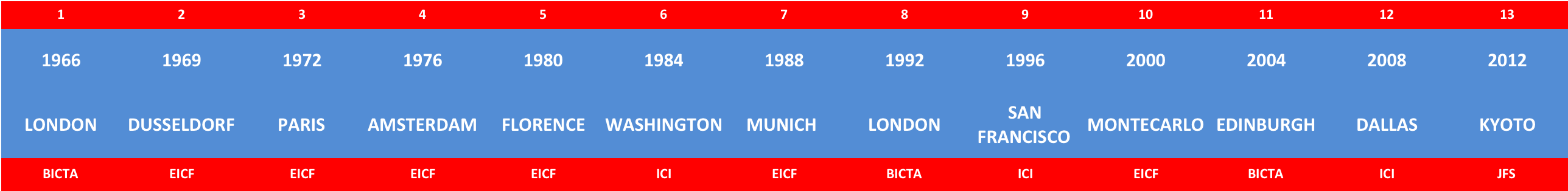 20/10/15
14th World Conference in Investment Casting  - Paris, April 17-20, 2016
10
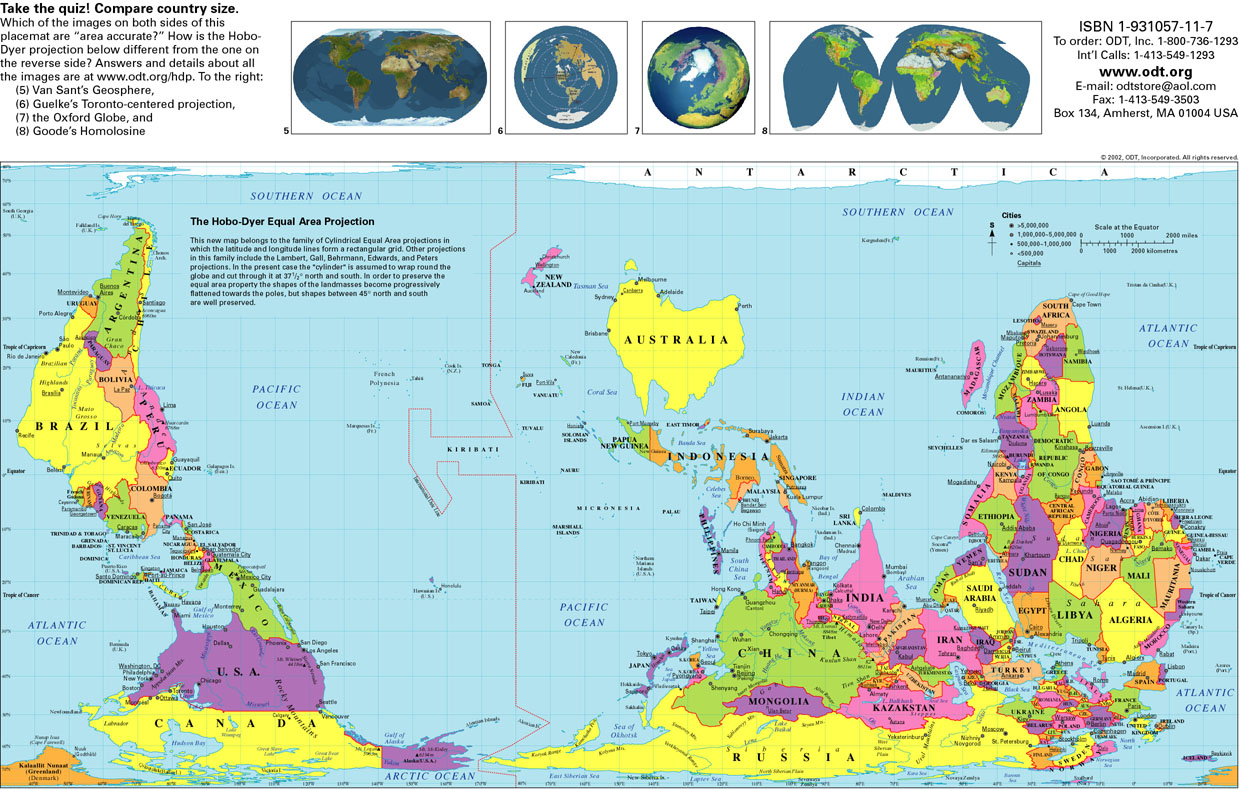 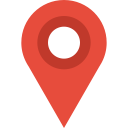 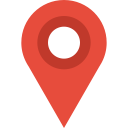 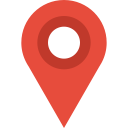 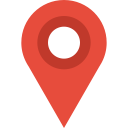 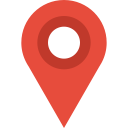 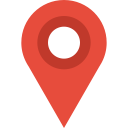 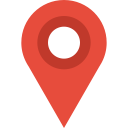 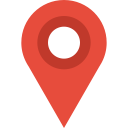 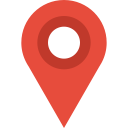 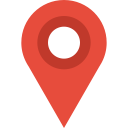 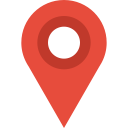 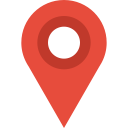 20/10/15
14th World Conference in Investment Casting  - Paris, April 17-20, 2016
11
WCIC PROCEEDINGS
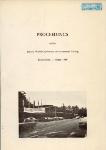 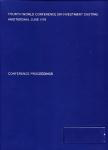 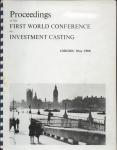 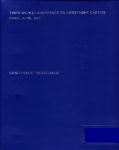 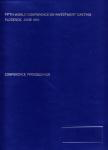 1ST LONDON              2ND DUSSELDORF           3RD PARIS             4TH AMSTERDAM          5TH FLORENCE
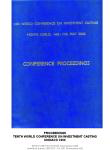 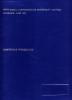 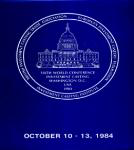 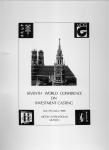 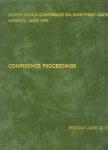 6TH WASHINGTON             7TH MUNICH              8TH LONDON         9TH SAN FRANCISCO   10TH MONTE CARLO
20/10/15
14th World Conference in Investment Casting  - Paris, April 17-20, 2016
12
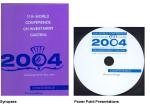 12ND WCIC
PROCEEDINGS 

DALLAS
2008
13RD WCIC
PROCEEDINGS

KYOTO 
2012
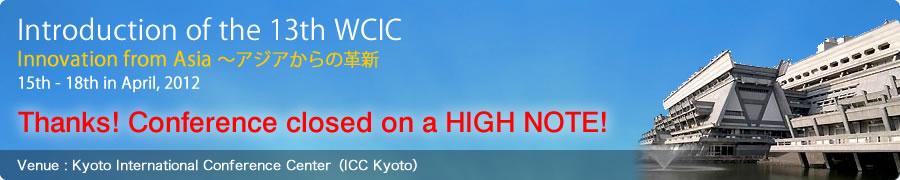 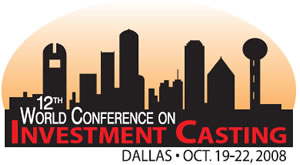 11ST EDINBURGH           12ND DALLAS              13RD KYOTO
14TH WCIC


PARIS
NEXT DESTINATION 
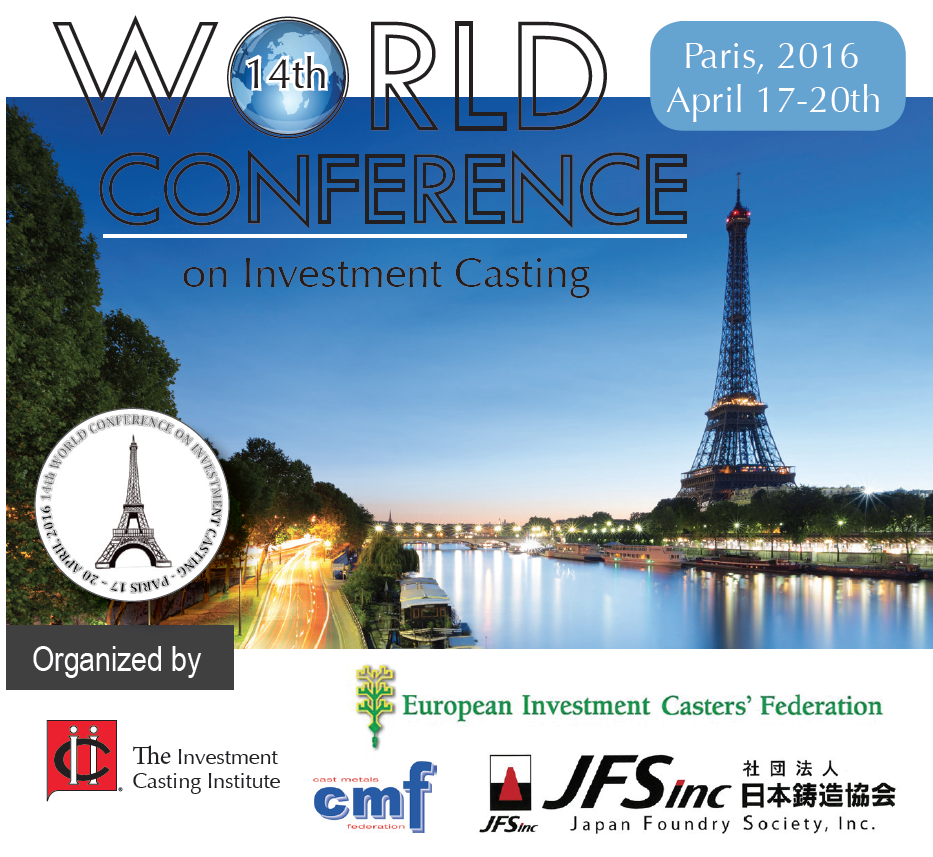 20/10/15
14th World Conference in Investment Casting  - Paris, April 17-20, 2016
13
THE LONG ROAD TO AN ESTABLISHED WCIC ORGANIZATION
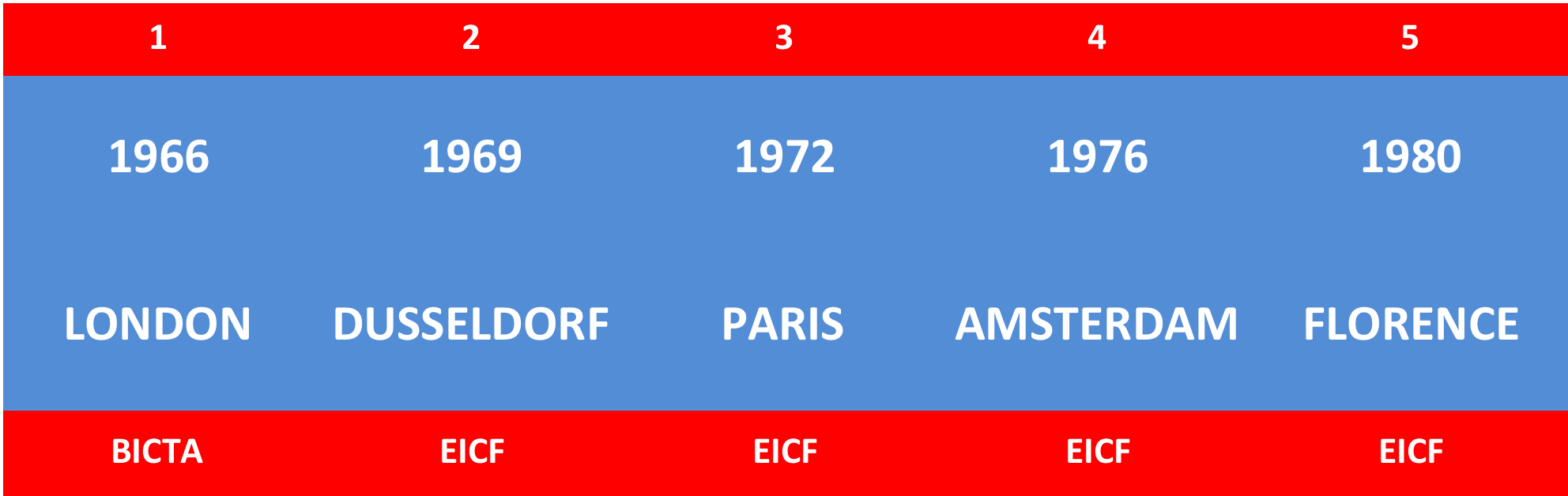 UNTIL 1980 , WCIC WERE ORGANIZED BY BICTA AND EICF
20/10/15
14th World Conference in Investment Casting  - Paris, April 17-20, 2016
14
THE LONG ROAD TO AN ESTABLISHED WCIC ORGANIZATION
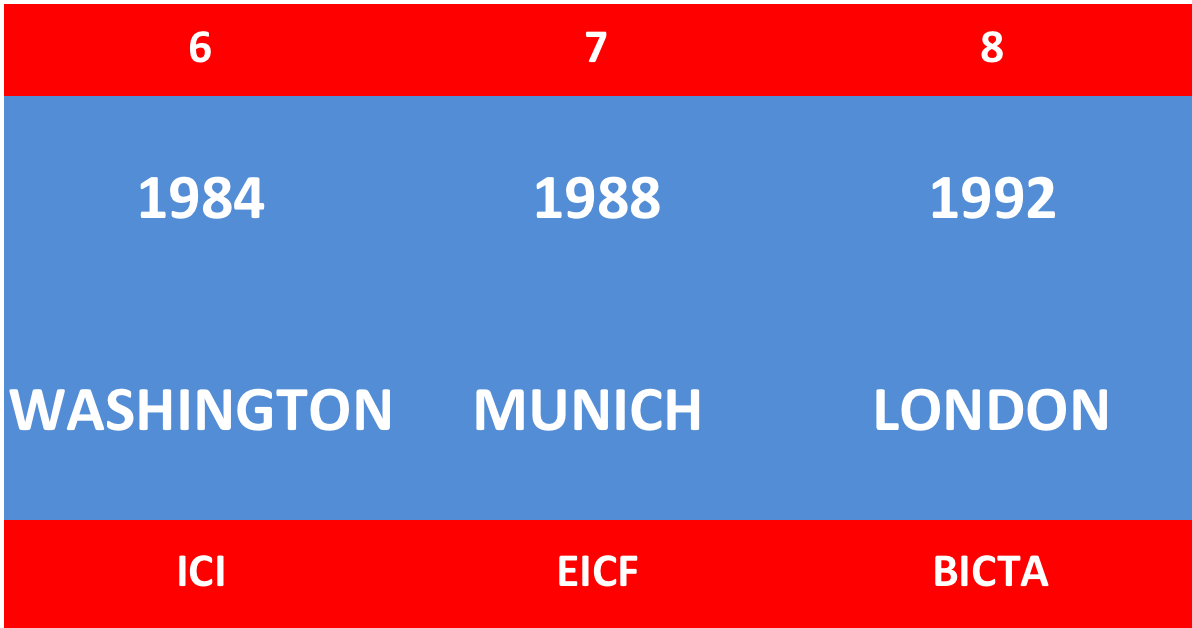 BY  1980 , ICI AGREED TO ENTER INTO THE WCIC CIRCUIT 
BICTA, EICF , ICI
20/10/15
14th World Conference in Investment Casting  - Paris, April 17-20, 2016
15
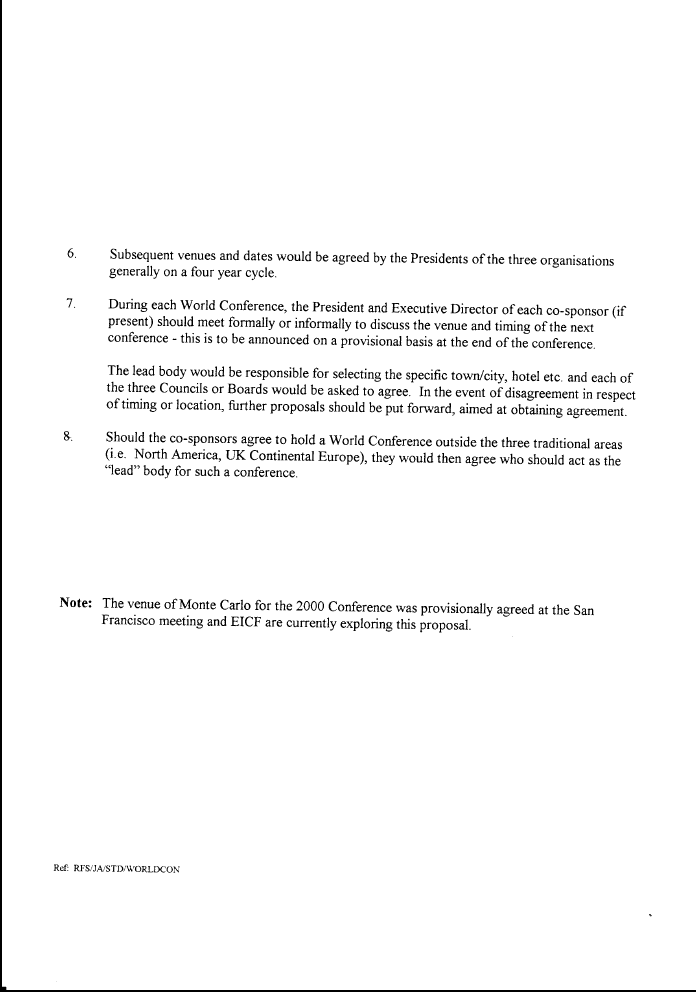 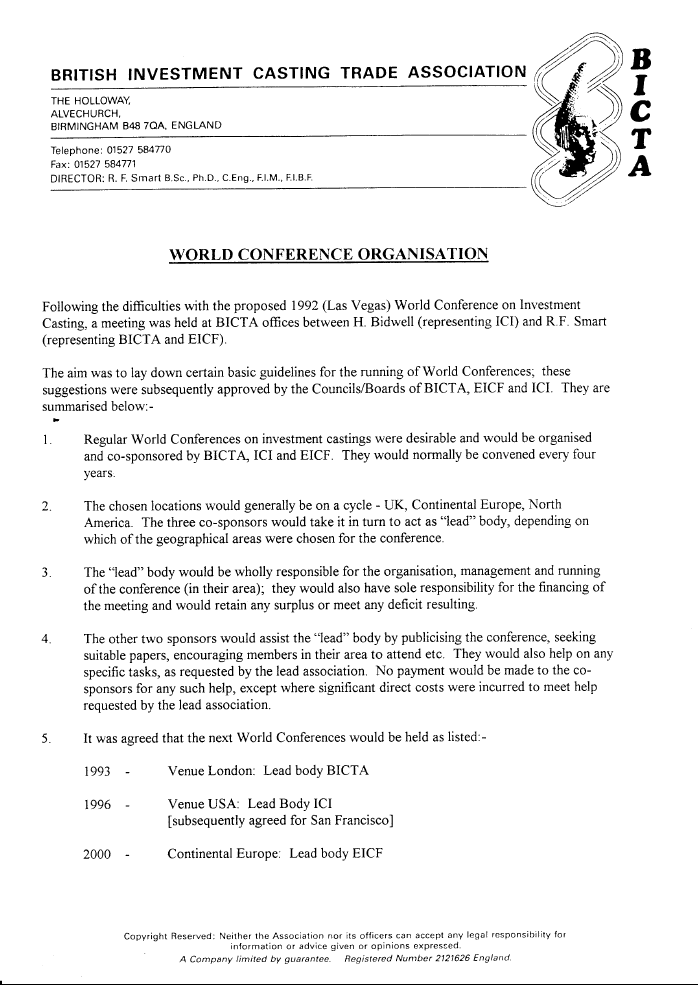 SOMETIME IN  EARLY 1990s , ICI (HENRY BIDWELL) AND BICTA /EICF (BOB SMART) AGREED THE BASIC GUIDELINES FOR THE RUNNING OF THE WORLD CONFERENCES SUBSEQUENTLY APPROVED BY THE RESPECTIVE BOARDS
20/10/15
14th World Conference in Investment Casting  - Paris, April 17-20, 2016
16
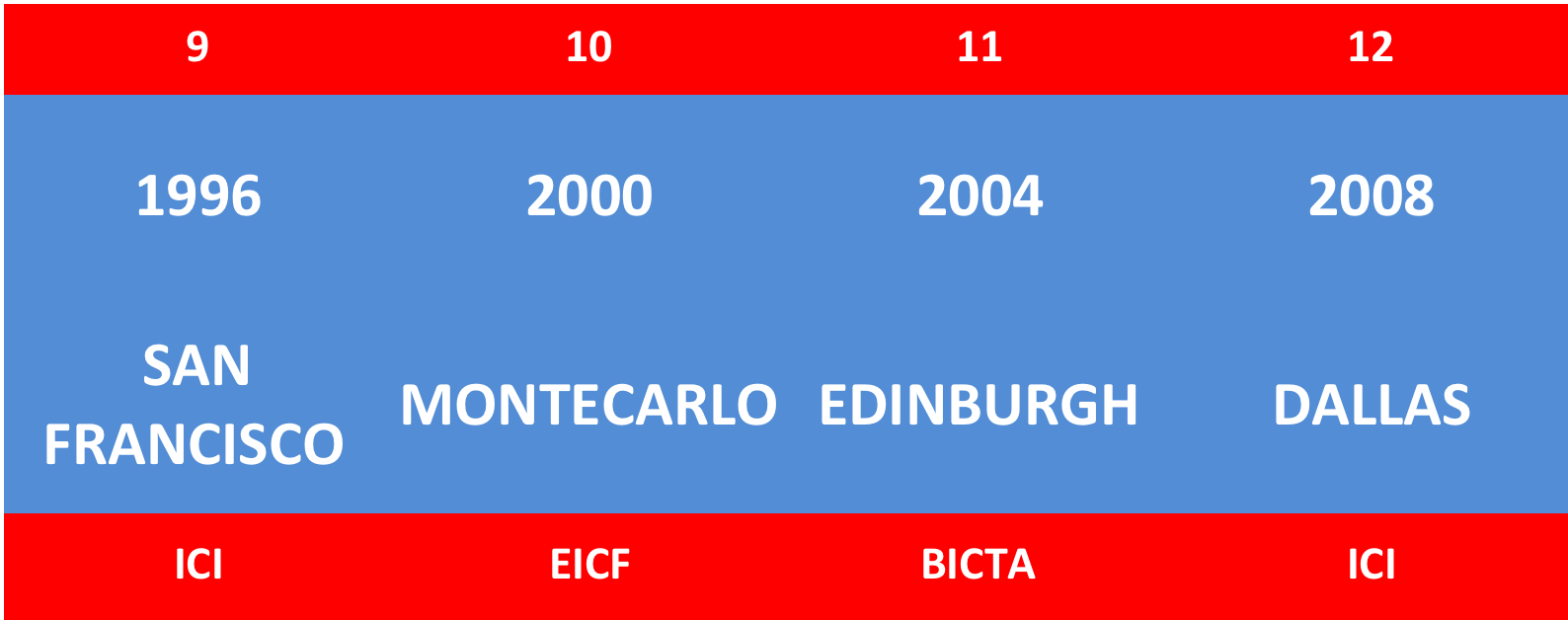 THE GUIDELINES WERE APPLIED UNTIL THE DISCUSSION IN DALLAS TO INTRODUCE INTO THE CIRCUIT THE FAR EAST, BY INCORPORATING THE JFS (JAPAN FOUNDRY SOCIETY)

CONVERSATIONS LED BY MICHAEL PERRY AND DAVID FORD / C.OLABE 
A MEETING IN KRAKOW 2010 (JFS/EICF/EICF) CLOSED THE DEAL
20/10/15
14th World Conference in Investment Casting  - Paris, April 17-20, 2016
17
2012 WAS THE FIRST WCIC IN THE FAR EAST 

FROM THEN ONWARDS THE ICI/EICF/JFS DEAL WORKS 

EVERY FOUR YEARS
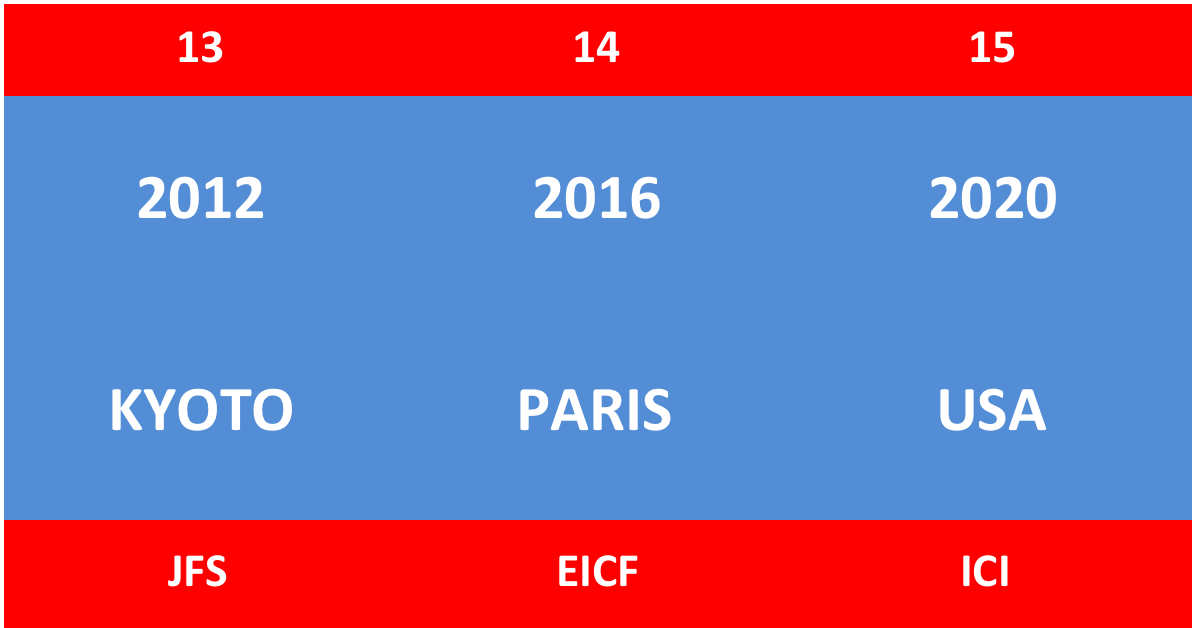 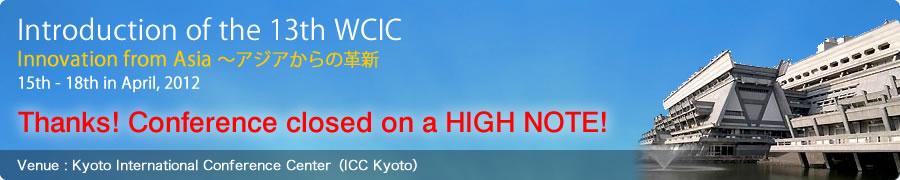 20/10/15
14th World Conference in Investment Casting  - Paris, April 17-20, 2016
18
4.- 14TH WCIC, PARIS 2016
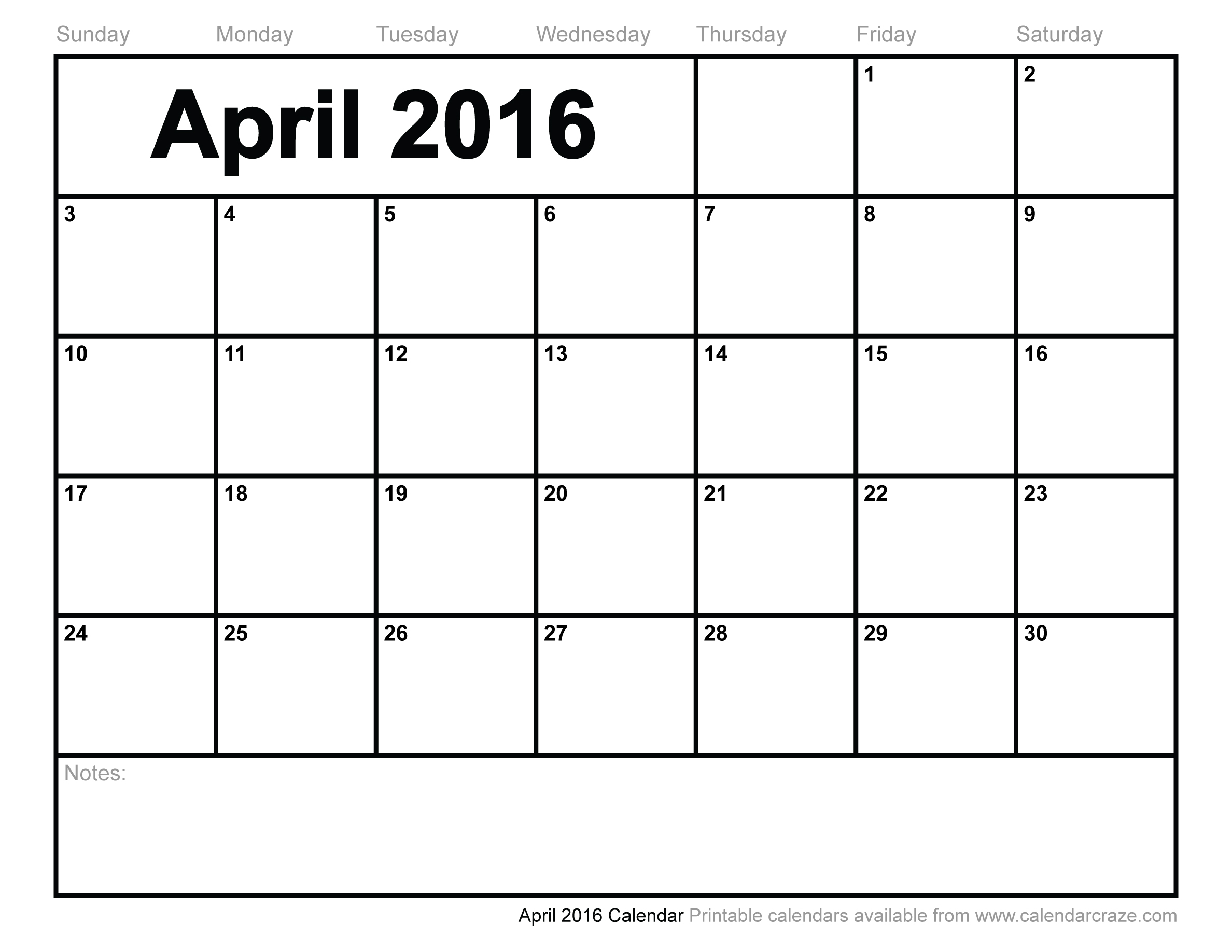 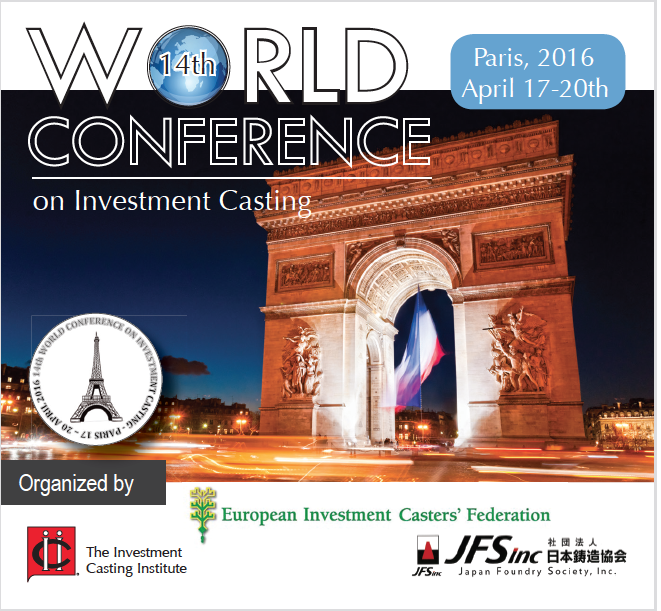 20/10/15
14th World Conference in Investment Casting  - Paris, April 17-20, 2016
19
4.- 14TH WCIC, PARIS 2016


LOCATION : LE PALAIS DES CONGRÈS
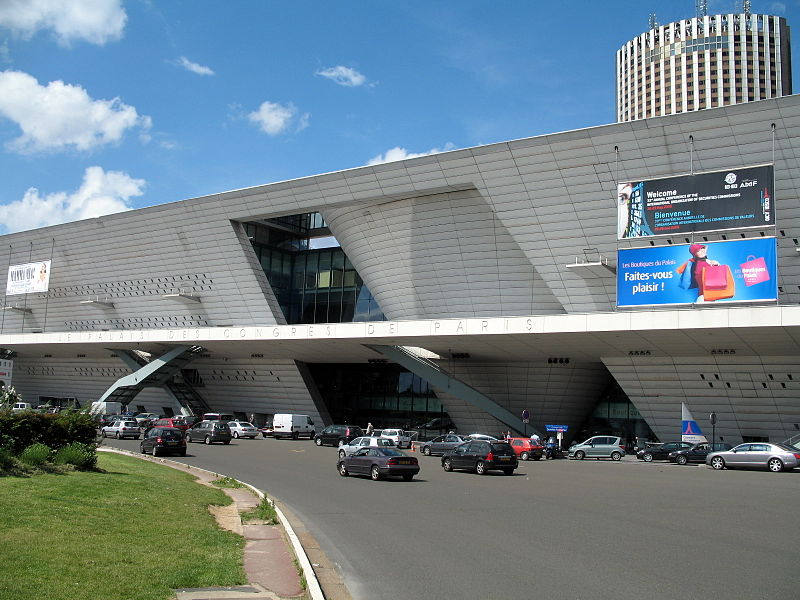 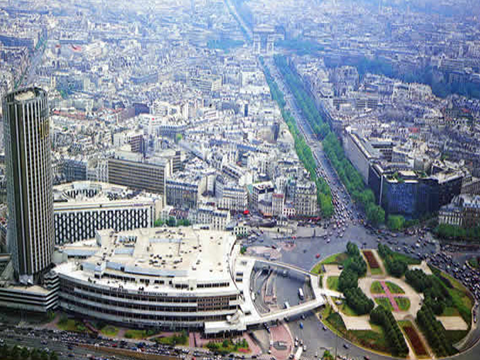 20/10/15
14th World Conference in Investment Casting  - Paris, April 17-20, 2016
20
4.- 14TH WCIC, PARIS 2016


LOCATION : LE PALAIS DES CONGRÈS
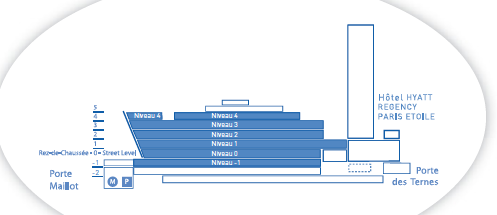 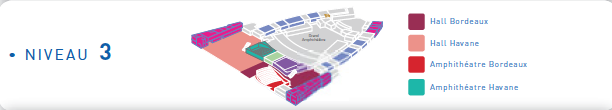 20/10/15
14th World Conference in Investment Casting  - Paris, April 17-20, 2016
21
4.- 14TH WCIC, PARIS 2016

LOCATION : LE PALAIS DES CONGRÈS LEVEL 3
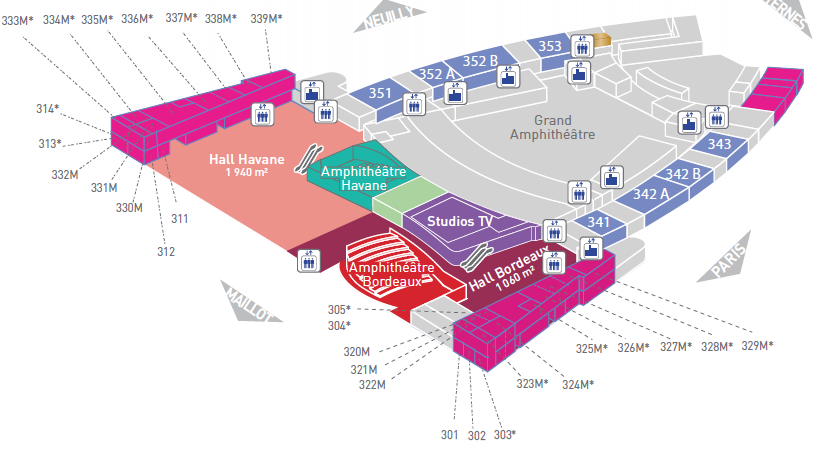 CONFERENCE ROOMS
20/10/15
14th World Conference in Investment Casting  - Paris, April 17-20, 2016
22
4.- 14TH WCIC, PARIS 2016

LOCATION : LE PALAIS DES CONGRÈS LEVEL 3














                                  PLENARY SESSIONS : BORDEAUX AMPHITHEATRE
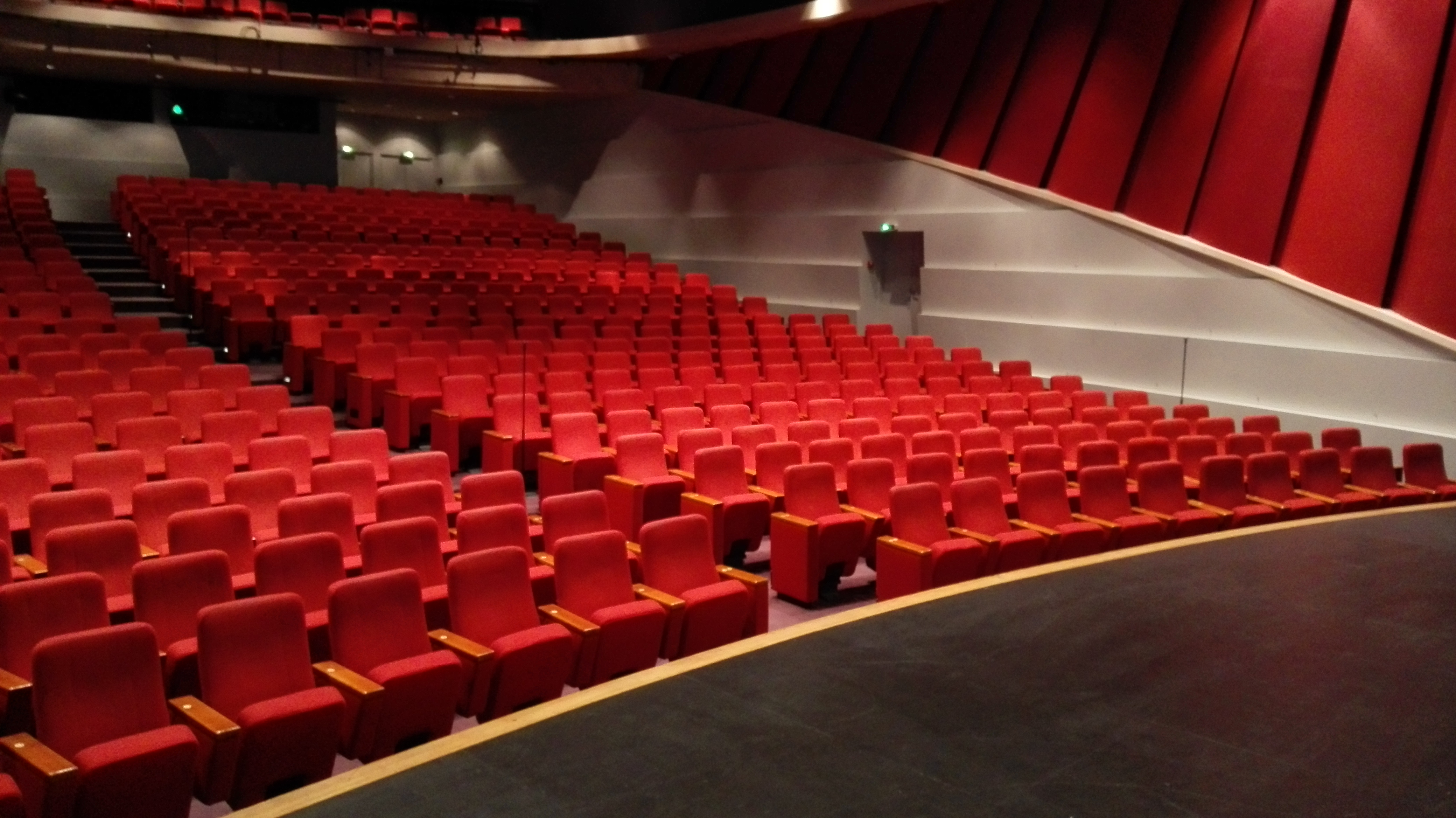 20/10/15
14th World Conference in Investment Casting  - Paris, April 17-20, 2016
23
4.- 14TH WCIC, PARIS 2016

LOCATION : LE PALAIS DES CONGRÈS LEVEL 3














                                     ROOM 342A : PARALELL SESSIONS & SEMINARS
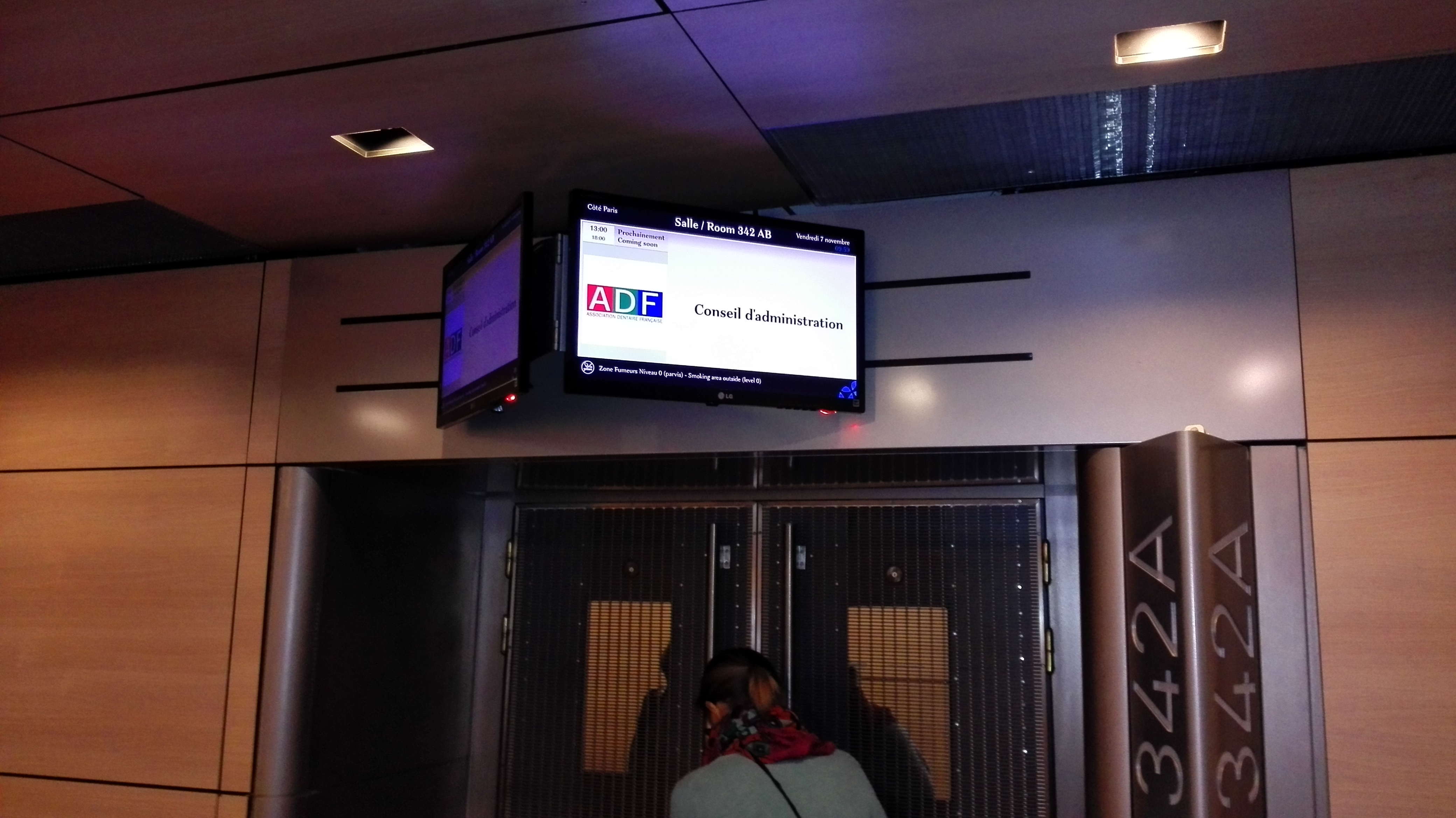 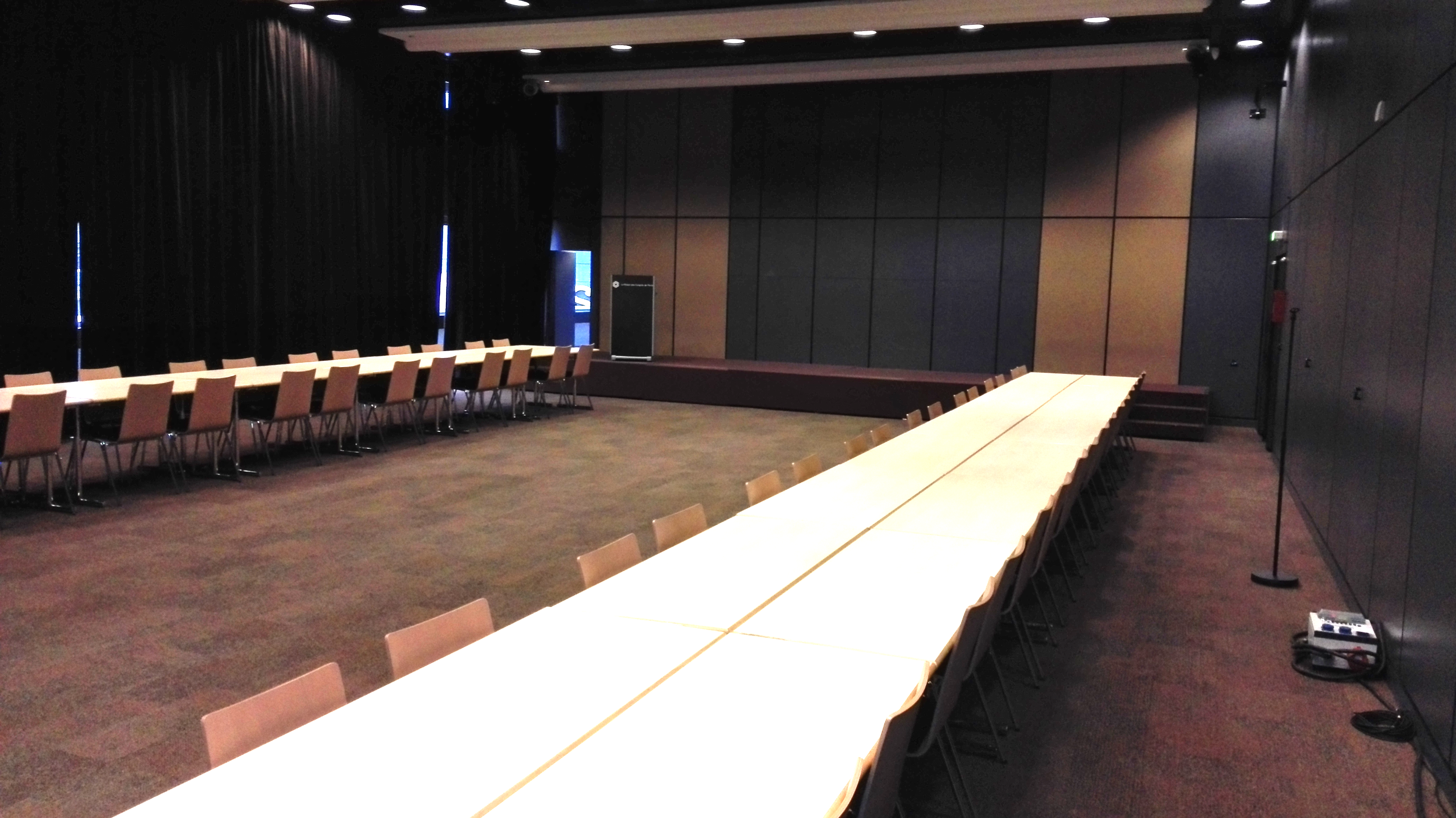 20/10/15
14th World Conference in Investment Casting  - Paris, April 17-20, 2016
24
4.- 14TH WCIC, PARIS 2016

LOCATION : LE PALAIS DES CONGRÈS LEVEL 3











														EXHIBITION
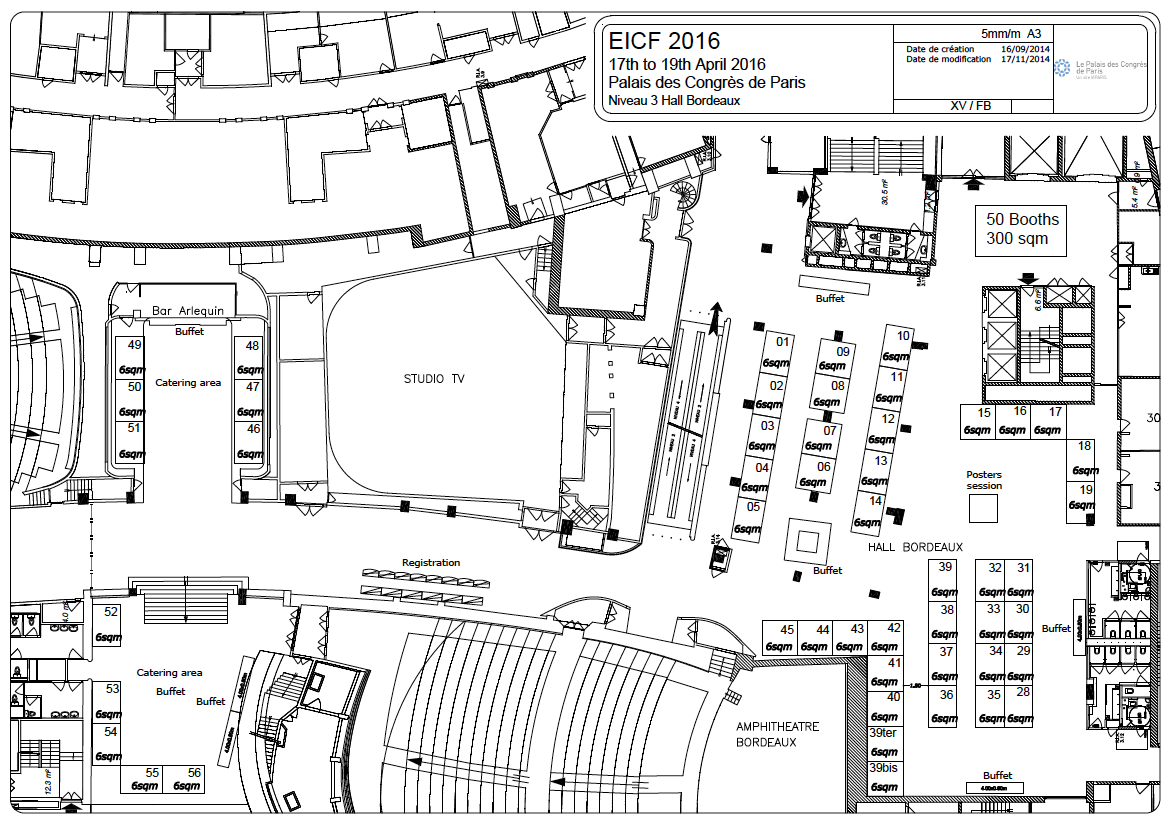 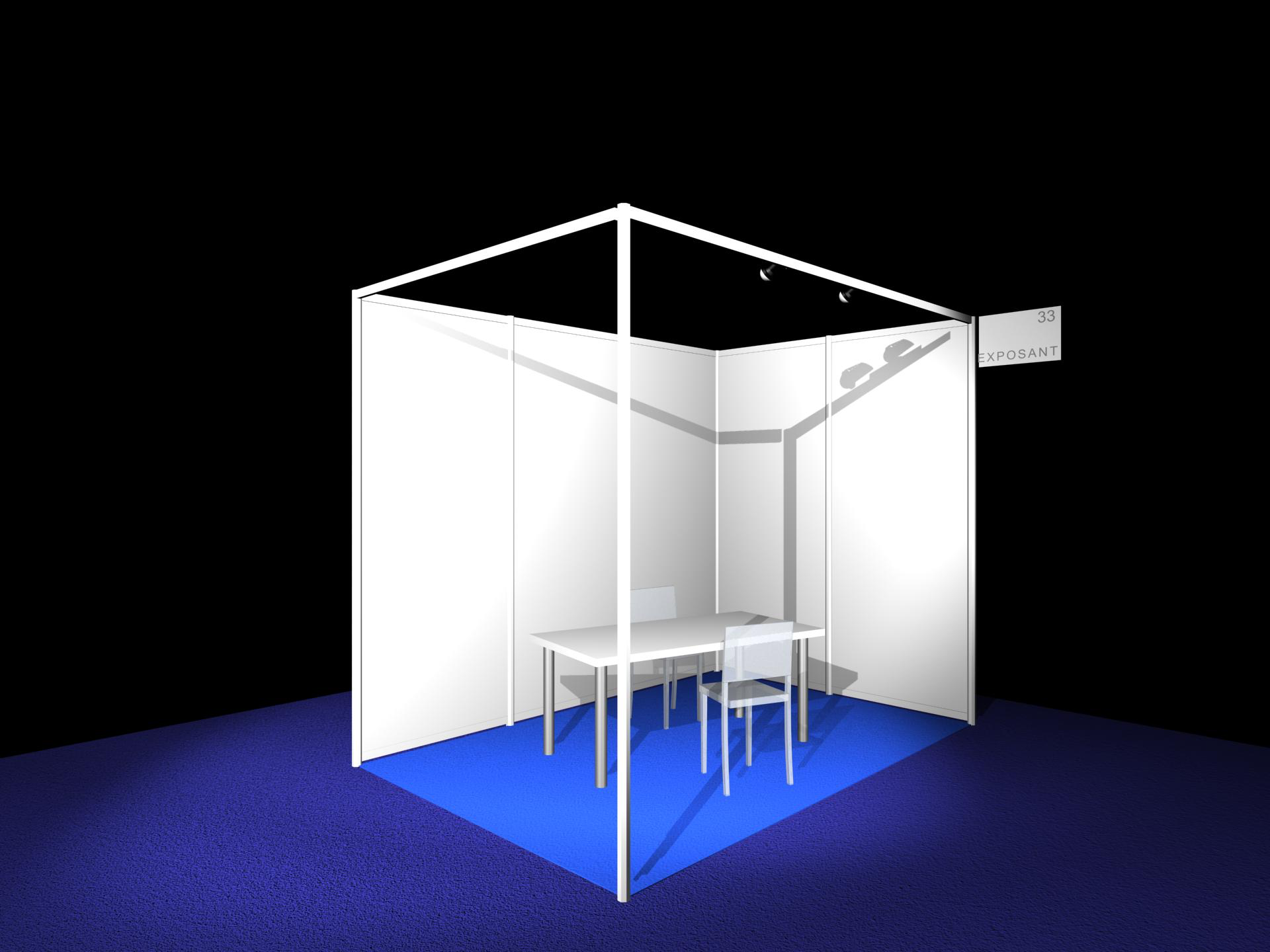 20/10/15
14th World Conference in Investment Casting  - Paris, April 17-20, 2016
25
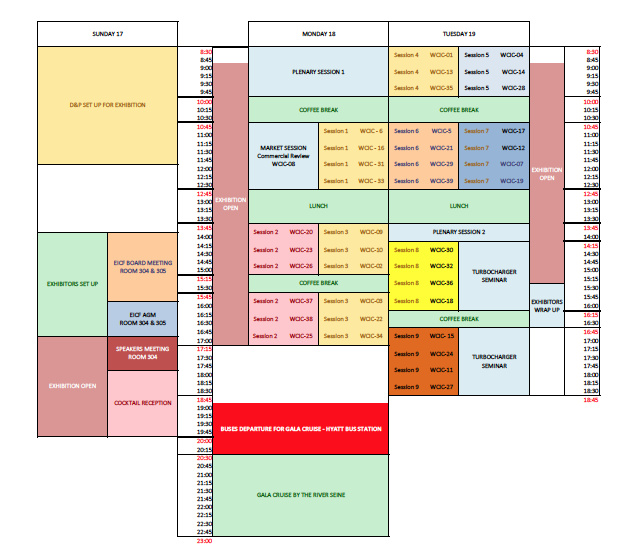 4.- 14TH WCIC, PARIS 2016

LOCATION :
LE PALAIS DES 
CONGRÈS LEVEL 3
20/10/15
14th World Conference in Investment Casting  - Paris, April 17-20, 2016
26
4.- 14TH WCIC, PARIS 2016

GALA DINNER : CRUISE BY THE RIVE SEINE
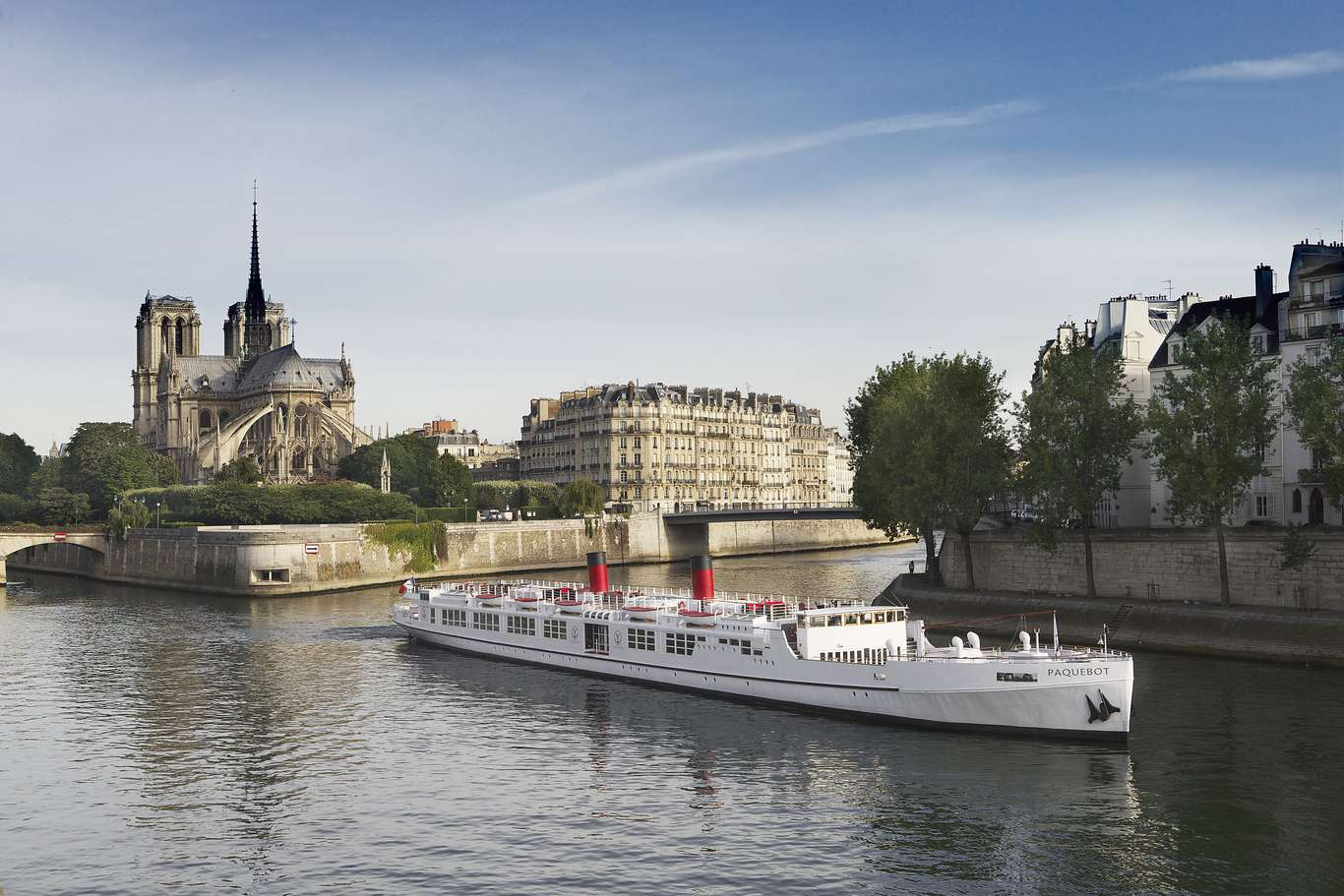 20/10/15
14th World Conference in Investment Casting  - Paris, April 17-20, 2016
27
4.- 14TH WCIC, PARIS 2016

SOCIAL PROGRAMME
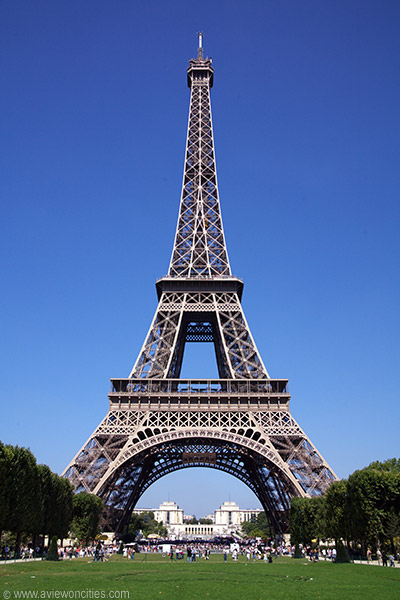 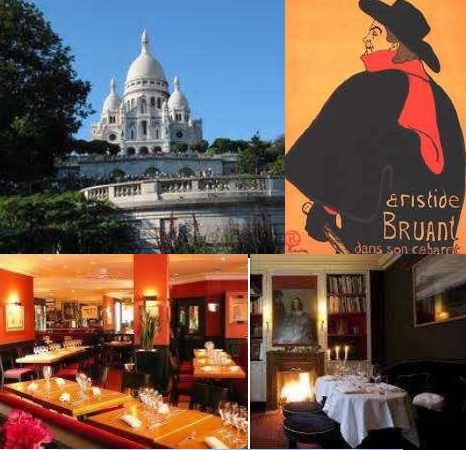 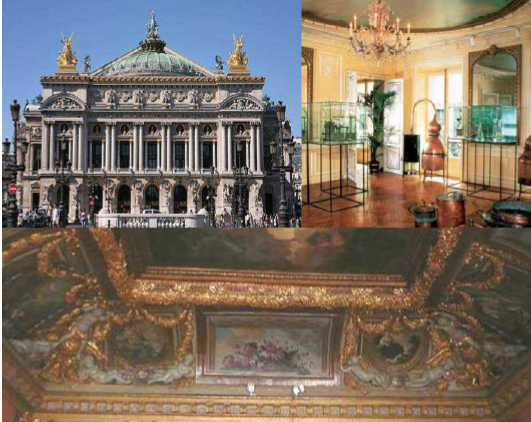 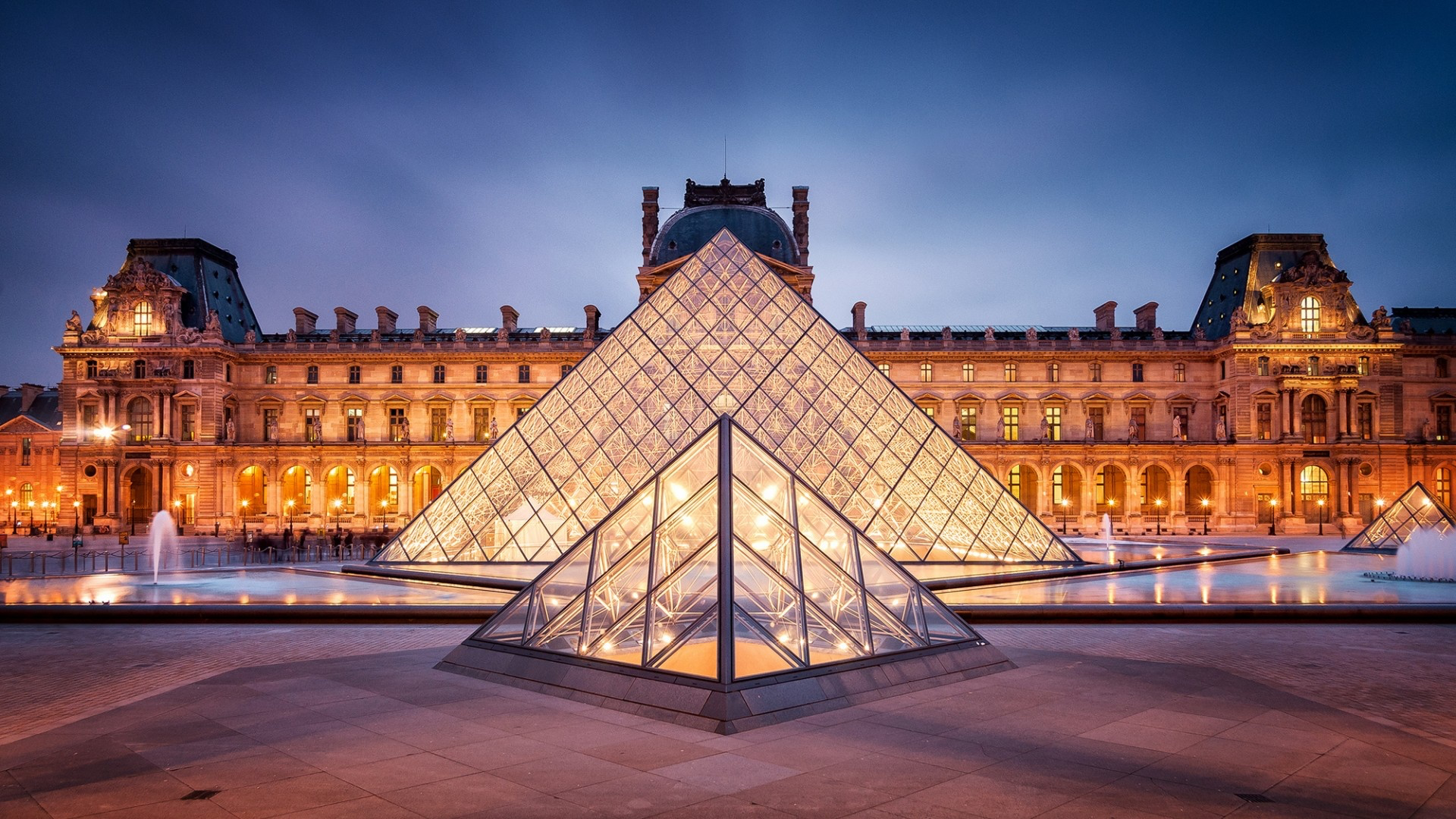 20/10/15
14th World Conference in Investment Casting  - Paris, April 17-20, 2016
28
4.- 14TH WCIC, PARIS 2016

INDUSTRIAL VISITS
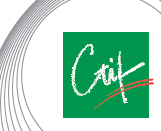 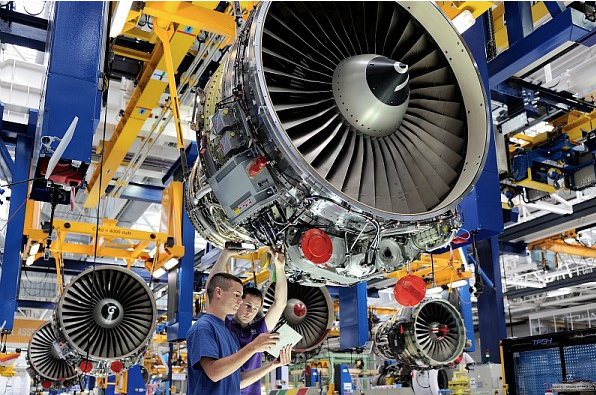 CTIF est un centre de recherches et développement français spécialisé en fonderie et en matériaux et produits métalliques. Au cœur de la filière de transformation des matériaux, il œuvre en permanence à relier la recherche appliquée au monde industriel.
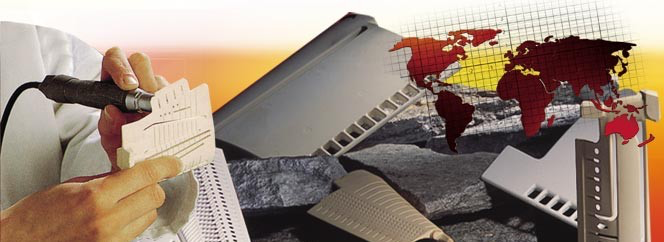 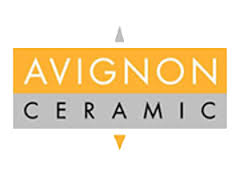 20/10/15
14th World Conference in Investment Casting  - Paris, April 17-20, 2016
29
5.- WHY PARTICIPATE


WCIC  are unique opportunities for IC stakeholders to combine :

Global market statistics
Global market trends and demand evolution 
Customer voice listening 
State of the art technologies 
Alternative technologies evolution 
Process equipment innovations
Product materiel innovations
Management techniques
Information Technology Applications
Process Modeling Software & Database build up
Research projects 
Social responsibility trends and application
Networking 
Socializing
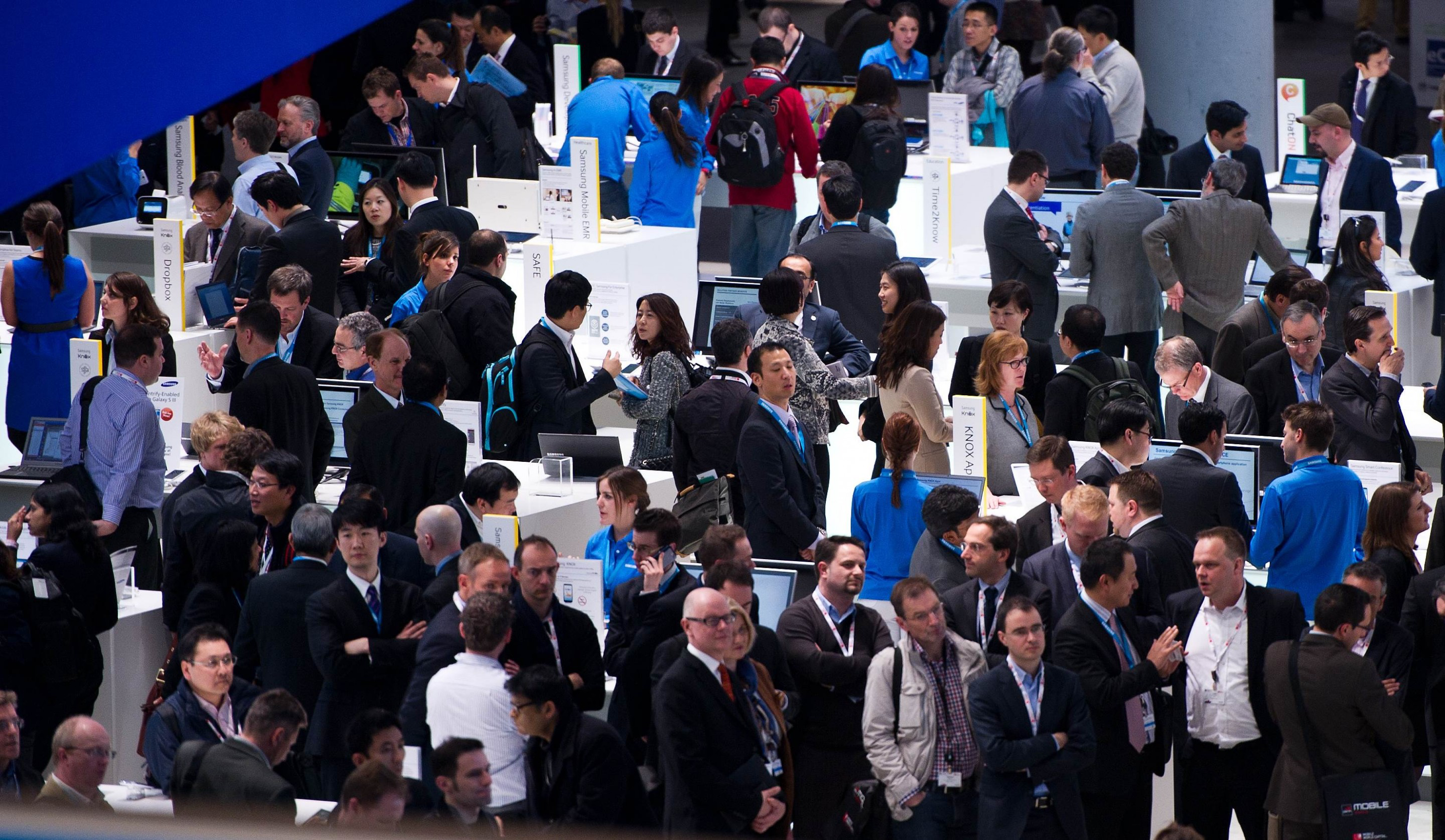 20/10/15
14th World Conference in Investment Casting  - Paris, April 17-20, 2016
30